HOSPODAŘENÍ2015
1.3.2016, Rada ÚŽFG AV ČR, v.v.i.
SKUTEČNOST 2015
CELKOVÉ NÁKLADY 	   143 mil. Kč    	
- Materiál		           24,7 mil. Kč	
- Energie			       4 mil. Kč	
- Opravy a údržba	       2 mil. Kč	
- Cestovné			    2,2 mil. Kč	    
- Služby			     17 mil. Kč	
- Osobní náklady		  68,7 mil. Kč	
- Ostatní 			       2 mil. Kč
*Zúčtované odpisy 19,2 mil. Kč. Tvorba FÚUP 3 mil. Kč                                					(v tom AV 2 mil. Kč).
SKUTEČNOST 2015
CELKOVÉ VÝNOSY		145,5 mil. Kč
	- Dotace AV ČR		     45 mil. Kč
	- Dotace GAČR		     22 mil. Kč
	- Dotace ČR ostatní	  12,7 mil. Kč
	- Dotace zahraničí	           21,5 mil. Kč
	- Tržby			     12 mil. Kč
HV-ZISK před zdaněním	2 732 tis. Kč
HČ – 2 110 tis. Kč, JČ – 622 tis. Kč
Struktura výnosů 2015 ÚŽFG
Investice 2015
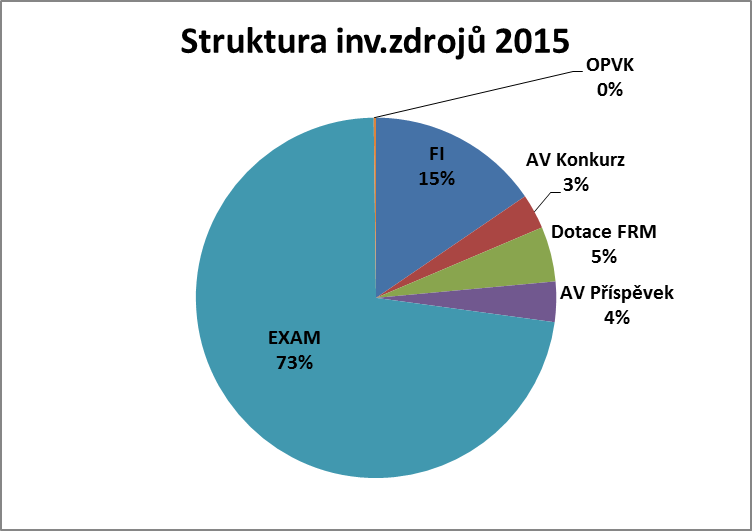 Na investice využito celkem  65,6 mil. Kč.
Investiční zdroje 2015 celkem 74,6 mil. Kč.
Stavební: 41,3 mil. Kč	Přístroje: 24,3 mil. Kč
Zůstatek investičních zdrojů do roku 2016 v tis. Kč: FI 8,8 mil. Kč a 0,3 mil. Kč EXAM – k vrácení poskytovateli.
Rizikové závazky a pohledávky, kontroly 2015
Veřejnosprávní kontroly 2015

Kontrola zřizovatele AV ČR 13.7.2015 – 21.8.2015 za rok 2014.

Kontrola MŠMT – projekt EXAM 6.8.2015 – 15.9.2015 za obd. 2012 – I.Q 2015
- kontrolovaný objem vyčerpané dotace 110,5 mil. Kč fyzicky prověřeno 54,8 mil. Kč
ROZPOČET 2016
ROZPOČET -  2016
CELKOVÉ NÁKLADY   129 mil. Kč (- 8,1 mil. Kč*)
*Odpisy k zúčtování – 21 mil. Kč.
ROZPOČET -  2016
CELKOVÉ VÝNOSY  129 mil. Kč
Navíc institucionální FÚUP z roku 2015 2 mil. Kč.
DOTACE AV ČR
*2015 ve skutečnosti navíc AV21,projekt mezinár.spolupr., záměna FRM, O.W
PLÁN INVESTIC 2016
AV ČR - DRM 2016	3,9 mil. Kč (-0,4 mil. Kč)
	Zůstává k využití		3,5 mil. Kč
- na žádosti o investice




FI vlastní – reinvestice zisku z předchozích let ze zakázek 


Plán investic celkem 	8,1 mil. Kč
Rozpočet SF aděkuji za pozornost.